Key Challenges of Release ManagementResolved !!!
Simplify Requirement Management for JIRA
Release Management in RMsis
Answers two key questions

Estimation
How much can you “push” into the next release ?

Readiness 
What is the readiness to release ?
How much to push in next release ???
Estimates for Requirements and Artifacts are automatically summed up
Actual effort for Requirements and Artifacts is also tracked

Knowing the available resources and past trend can help realistically predict the composition of next Release
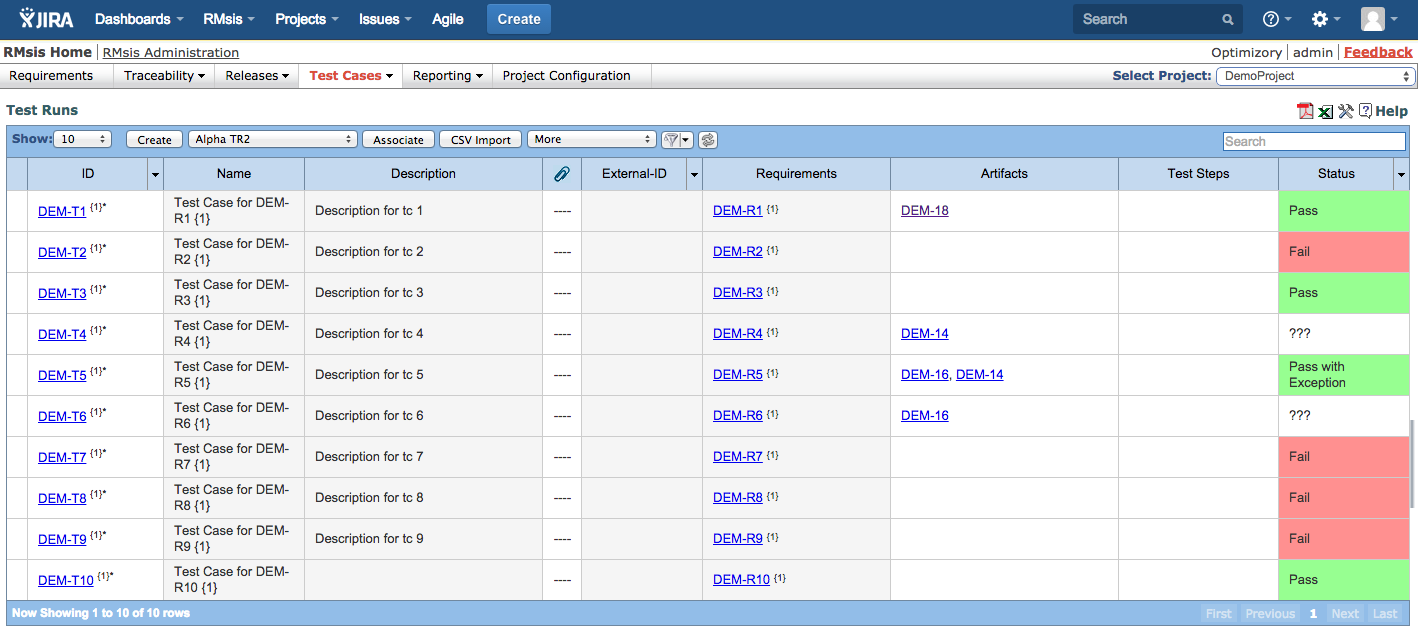 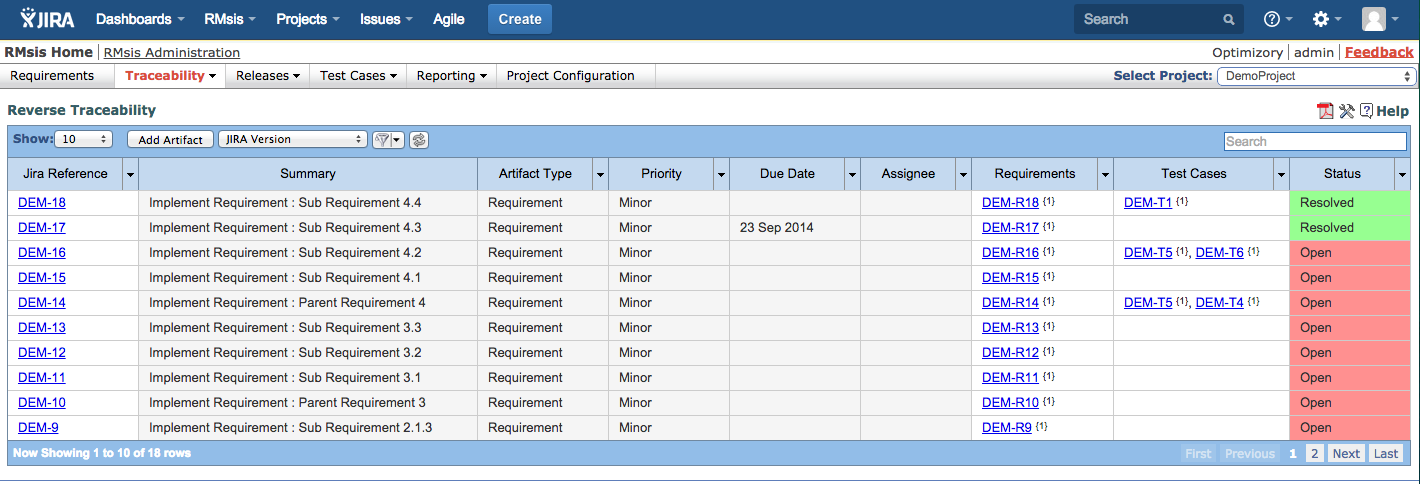 What is my readiness to Release ?
Three views collectively have the answer

Failing Test Cases
Impacted Requirements
Open Issues against the release
See Also ..
RMsis Home
http://products.optimizory.com/rmsis
RMsis Documents
Latest Release : http://docs.optimizory.com/display/rmsis/RMsis+Documentation+-+Latest+Release 
Preview of latest features : http://docs.optimizory.com/display/preview/Home 
Functions included in Releases : http://docs.optimizory.com/display/rmsis/Summary+of+RMsis+Releases
RMsis at Atlassian
https://marketplace.atlassian.com/plugins/com.optimizory.rmsis.plugin.jira-rmsis/server/overview
RMsis Demo link
http://jira-rmsis.optimizory.com/ 
Project manager login details 
Login: pm1
Password: project123
Team member login details 
Login: usr1
Password: user123
Thanks!For further questions or issues, contactsupport@optimizory.com
[Speaker Notes: Thanks for your time and interest !

Finally, we want to ensure that we build products, which really solve your problems.

So, if you have any open issues, please feel free to contact our support team.]